Бронхиальная астма
Ф.И.О.   Больная Б
                Возраст: 66 лет
                Место работы: пенсионерка
                Дата поступления и выписки : 
                с 09.05.12 г. по 25.05.2012 г

                Диагноз при поступлении:
                Бронхиальная астма, смешанной формы,
                средней степени тяжести, обострение, ДН-II.
Жалобы на момент 
         поступления

На приступы удушья, возникающие до 3 раз днем и ночью до  2 раз в неделю, чаще во второй половине ночи, сопровождающиеся свистящим дыханием и купируемые b-2 агонистами короткого действия. Одышку смешанного характера при ходьбе, подъеме по лестнице на второй этаж, тяжелой физической нагрузке. Кашель с трудноотделяемой мокротой слизисто-гнойного  характера до 15 мл. в сутки. Повышение температуры до высоких цифр, головные боли, слабость, быструю утомляемость.
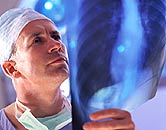 Граф- структура заболевания больной Б
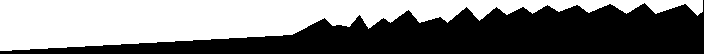 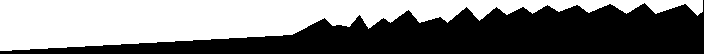 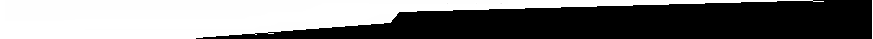 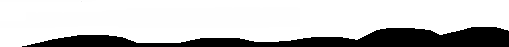 Анамнез заболевания

Считает себя больной с сентября 2009 года, когда после перенесенной  вирусной инфекции впервые появились приступы удушья, выраженная одышка, сухой кашель. В октябре 2009 года направлена на стационарное лечение и обследование в пульмонологическое отделение ОКБ г. Караганда, где был впервые был установлен диагноз: 
Бронхиальная астма. 
После выписки из стационара принимала сальбутамол ситуационно.
Повторно госпитализировалась в пульмонологическое отделение в плановом порядке в октябре 2010 года и сентябре 2011г .  Дома после выписки принимала сальбутамол и беклазон во время приступов. Частота приступов и их продолжительность в период с  2009  по 2012 гг постепенно нарастала. 
Настоящее ухудшение в течении недели сопровождается бронхообструкцией, выраженной интоксикацией, дыхательной недостаточностью, повышением температуры до высоких цифр.
Госпитализирована для уточнения диагноза и лечения.
Анамнез жизни
    Туберкулез, венерические заболевания, гепатит у себя и родственников
    отрицает. Операций, травм, гемотрансфузий не было.

                                Аллергологический анамнез.
      Аллергические заболевания в семье не отмечает.
      Перенесенные заболевания: частые простудные заболевания и вирусные
      инфекции
     Реакции на введение сывороток, вакцин, лекарственных препаратов  нет.  
     Отмечает сезонность ( ухудшение состояния поздним летом, осенью )
     На течение заболевания влияют такие факторы как  холод и  физические
     нагрузки. Приступы  часто возникают по утрам после сна, днем при выходе 
     на свежий воздух
     Отмечает аллергические реакции в виде затрудненного дыхания и чихания 
      на  домашнюю и книжную пыль и на резкие запахи (аммиак).
     Лекарственная аллергия в виде крапивницы на иод, пенициллин, аналгин.
Status prаesens
   Общее состояние больной удовлетворительное. Сознание ясное, положение в постели активное. Поведение больной обычное, на вопросы отвечает адекватно, легко вступает в контакт. Телосложение правильное, конституция нормостеническая, удовлетворительного питания. Рост 176 см, вес 78 кг. Кожные покровы обычной окраски, чистые, сухие. Мышечная система развита хорошо, тонус в норме, атрофий, дефектов развития, болезненности при пальпации нет. Кости черепа, позвоночника, конечностей, грудной клетки без искривлений. Движения в суставах свободные, ограничений нет.

                                        Органы дыхания
   Носовое дыхание свободно. Грудная клетка правильной формы; обе половины симметричны, одинаково участвуют в акте дыхания. Дыхание ритмичное, тип брюшной. ЧД = 24 движений в минуту. Пальпация: грудная клетка безболезненна, эластичная. При перкуссии – притупление в нижних отделах с обеих сторон. При топографической перкуссии патологии не выявлено. Аускультация - дыхание жесткое,  свистящие и жужжащие хрипы по всем легочным полям.
Сердечно - сосудистая система
      При осмотре область сердца не изменена .Верхушечный толчок   при пальпации в 5 м/р по с/к линии. Границы относительной сердечной тупости в пределах нормы. При аускультации тоны приглушены, ритм правильный, Пульс = 92, ЧСС = 92 в минуту, АД= 140/80 мм.рт.ст.
                               Мочевыделительная система
      При осмотре поясничной области патологических изменений не обнаружено. Почки и мочевой пузырь не пальпируются. Мочеиспускание не затруднено, безболезненно, 3 - 4 раза в сутки. Симптом Пастернацкого отрицательный с обеих сторон.                              
                                      Пищеварительная система
Живот увеличен за счет жировых отложений, мягкий безболезненный. Край печени у края реберной дуги справа, безболезненный. Селезенка не пальпируется. Стул регулярный оформленный.
                                     Нейроэндокринная система
     Сознание больной ясное. Полностью ориентирована в пространстве и во времени, речь правильная. Координация движений не нарушена. На внешние раздражители реагирует адекватно.
Щитовидная железа не увеличена, безболезненна, с окружающими тканями не спаяна, узлов и уплотнений при пальпации не выявлено.
Предварительный диагноз 

Бронхиальная астма, смешанной формы, средней степени тяжести, обострение, ДН-II.
Результаты лабораторно-инструментальных 
                                   исследований.
Общий анализ крови от 13.05.12 г  
Нв 101 г/л,  СОЭ - 20 мм/ч,  Эр - 3,7 х1012,  Л - 20  х109/л, 
э-14%, п -7%, с- 56%, л - 21%, м-2 %, Тромбоциты. –  207,2 х 109 /л
Общий анализ мочи от 13.05.12 г
 количество –100., желтая, сл/мут, щелочн, белок- отриц, сахар – отр,  
 уд вес – 1025, плоский эпителий – ед. в п.з., лейкоциты- 1-2  в п.з.
Анализ мокроты от 12.05.12 г.
Количество - скудное цвет - зелено-серый. Характер – слизисто-гнойная. Эозинофиллы – в скоплениях до 5. Лейкоциты – 38 - 40 в поле зрения. Эп. Плоский _2 – 46 а поле зрения. Эп. Бронхиальный – 32- 34 в поле зрения.  Альвеолярные макрофаги - 6-10 в поле зрения. Атипические клетки - нет
Спирография от 12.05.2012 г
Заключение: Нарушение функции внешнего дыхания по обструктивному типу- умеренно выраженное нарушение бронхиальной проходимости в бронхах среднего калибра и значительное в бронхах мелкого калибра на фоне снижения ЖЕЛ и ОФВ1.
Результаты лабораторно-инструментальных                                            исследований
Б/х анализ крови: 13.05.12.

Общий белок 81 г/л
Альбумины – 48 г/л
Фибриноген – 2 г/л
CРБ - -
Билирубин 14.2 ммоль/л 
Холестерин 3.6 ммоль/л
Креатинин 0.075 ммоль/л
Мочевина 4.3 ммоль/л
АСТ - 58 нмоль/л 
АЛТ - 74 нмоль/л
Тимоловая проба 84 ед
Na - 142 ммоль/л
Бронхоскопия от  12 .04.12
 
Вход в трахею свободный, видимые бронхи проходимы. Слизистая бронхов бледно-розовая, атрофичная. Секрет слизистой вязкий в умеренном количестве. Диффузный атрофический эндобронхит. 
Смывы с бронхов на цитограмму и АК:
Лейкоциты сплошь: с – 92%, л – 8
МА – 30-40 в поле зрения
Атипичные клетки не обнаружены.
Клинический диагноз
Бронхиальная астма, смешанная форма, персистирующее течение, фаза обострения средней степени тяжести, неконтролируемое течение.  ДН-II
Обоснование клинического диагноза
Клинический диагноз выставляется на основании предварительного диагноза и данных инструментально-лабораторных методов исследования.
- Бронхиальная астма на основании:
Жалоб больного: на одышку смешанного характера, с затрудненным вдохом и выдохом, усиливающуюся при незначительной физической нагрузке (при подъеме на 2 этаж). Приступы удушья до 3 раз днем и ночью до 2 раз в неделю, сопровождающиеся свистящим дыханием и купируемые b-2 агонистами короткого действия. Кашель, со слизисто-гнойной, трудно отделяемой мокротой до 15 мл. На  слабость, быструю утомляемость, головную боль.
На основании данных объективного исследования: состояние больного - средней степени тяжести. При аускультации легких: над всеми полями выслушивается жесткое дыхание, на фоне которого выслушиваются рассеянные сухие хрипы. 
На основании дополнительных методов исследования: ОАК – лейкоцитоз, повышение СОЭ, эозинофилия; ОА мокроты – наличие эозинофилов; исследование функции внешнего дыхания (уменьшение ОФВ1 до 69%, ЖЕЛ – до 67%); при  бронхоскопии с цитологией– диффузный эндобронхит, нейтрофильный лейкоцитоз .
- Смешанная форма – на основании того, что в клинике данной больной имеет место комбинированное действие аллергенов (нашатырный спирт, аналгин, иод, пенициллин, домашняя и книжная пыль) и частые рецидивы после простудных заболеваний.
Обоснование клинического диагноза
- Фаза обострения на основании anamnesis morbi: на фоне относительного благополучия произошло ухудшение состояния больного: ночные приступы стали появляться до 1 раза в неделю, стали нарушать сон и активность; появилась одышка с затрудненным вдохом и выдохом, приступообразный кашель с мокротой слизисто-гнойного характера, участилось дыхание; повысилась температура до 400С, усилилось недомогание, слабость и быстрая  утомляемость. На основании дополнительных методов исследования: ОАК повышение СОЭ, эозинофилов; ОА мокроты – наличие лейкоциты до 10, эозинофилов до 5 в скоплении.
- Средней степени тяжести - обострения заболевания нарушают физическую активность и сон; ночные симптомы астмы возникают  1 раза в неделю. исследование функции внешнего дыхания (уменьшение ОФВ1( 69%), ЖЕЛ – до 67%.
- Неконтролируемое течение – на основании наличия приступов удушья до 3 раз днем и ночью до 2 раз в неделю, сопровождающиеся свистящим дыханием и купируемые b-2 агонистами короткого действия, потребность в ситуационных препаратах более 2 раз в неделю, ОФВ1 менее 80%.
- Дыхательную недостаточность II степени ставлю на основании жалоб больного: на одышку с затрудненным вдохом и выдохом возникающую при кашле и небольшой физической нагрузке и по данным объективного осмотра: ЧДД -24 раза в минуту.
Лечение
Режим  II
Стол 15
Преднизолон 90 мг в/в+NaCl 0,9%-200,0 мл N 5
Преднизолон 20 мг в сутки в течении 5 дней и 10 мг в сутки – 10 дней
Беродуал-небулайзерные ингаляции 2 раза в день
Атровент 20 мкг по 2 ингаляции 2 раза в день
Теофил 300 мг по 1 капсуле на ночь
Ципрокс 100,0 мл (200 мг) 2 раза в день в/в капельно – 7 дней
Кислород с ПДКВ-10 мин 4 раза в день
ЛФК, дыхательная гимнастика
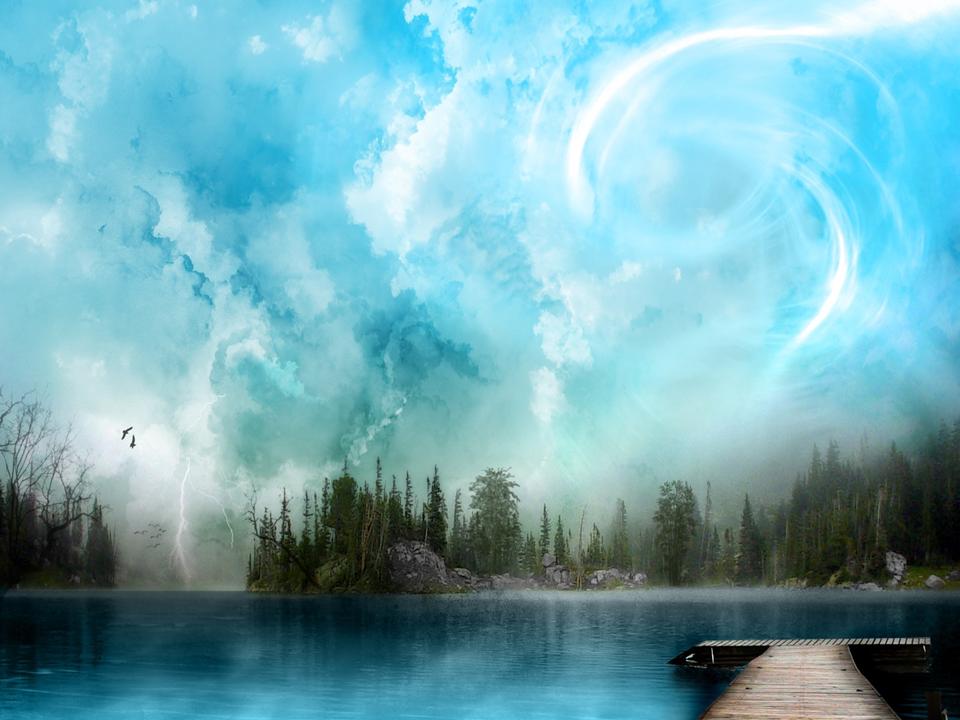 Спасибо за просмотр